KOLHAN UNIVERSITY, CHAIBASA

CENTRAL LIBRARY
HEARTILY WEL COMES 
 The
NAAC PEER TEAM
OVERVIEW OF CENTRAL LIBRARY
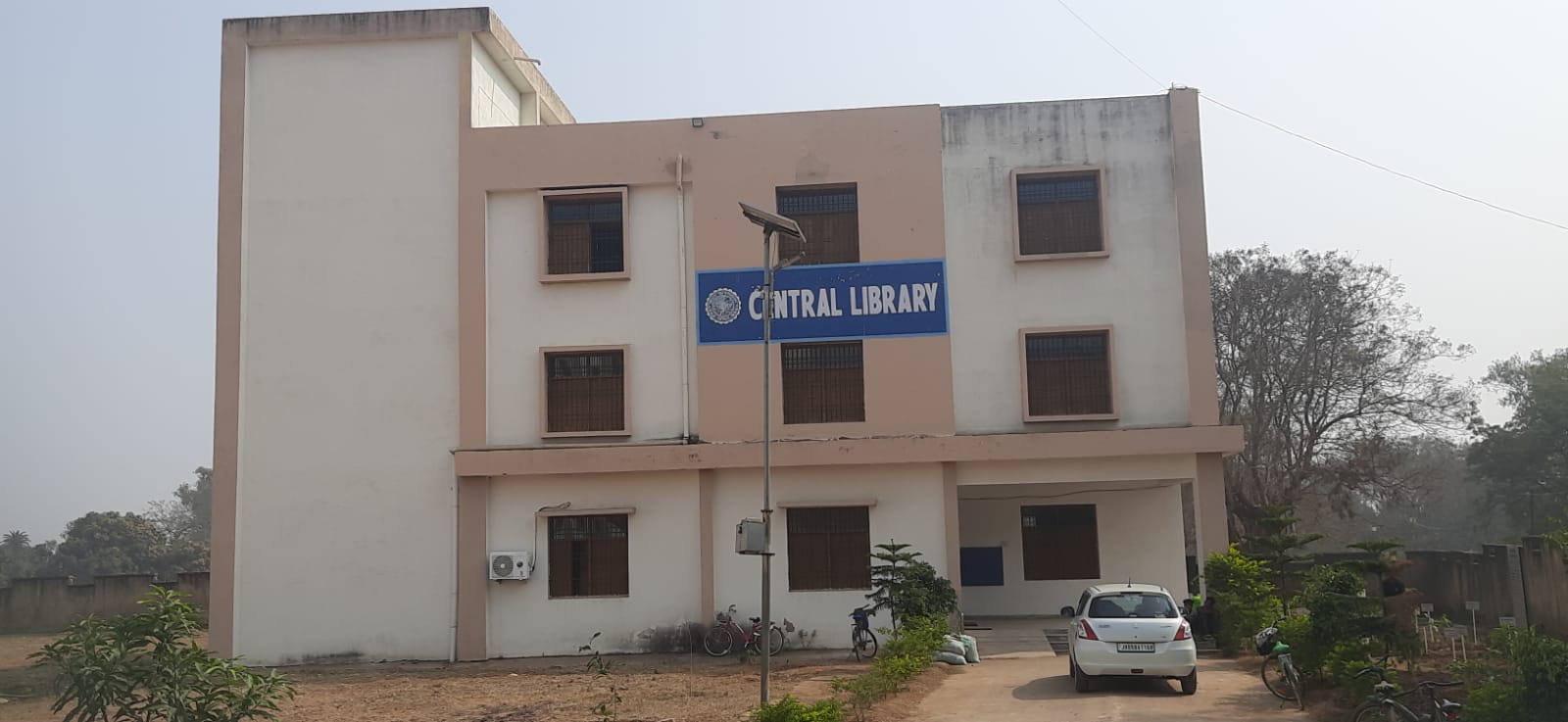 Librarian
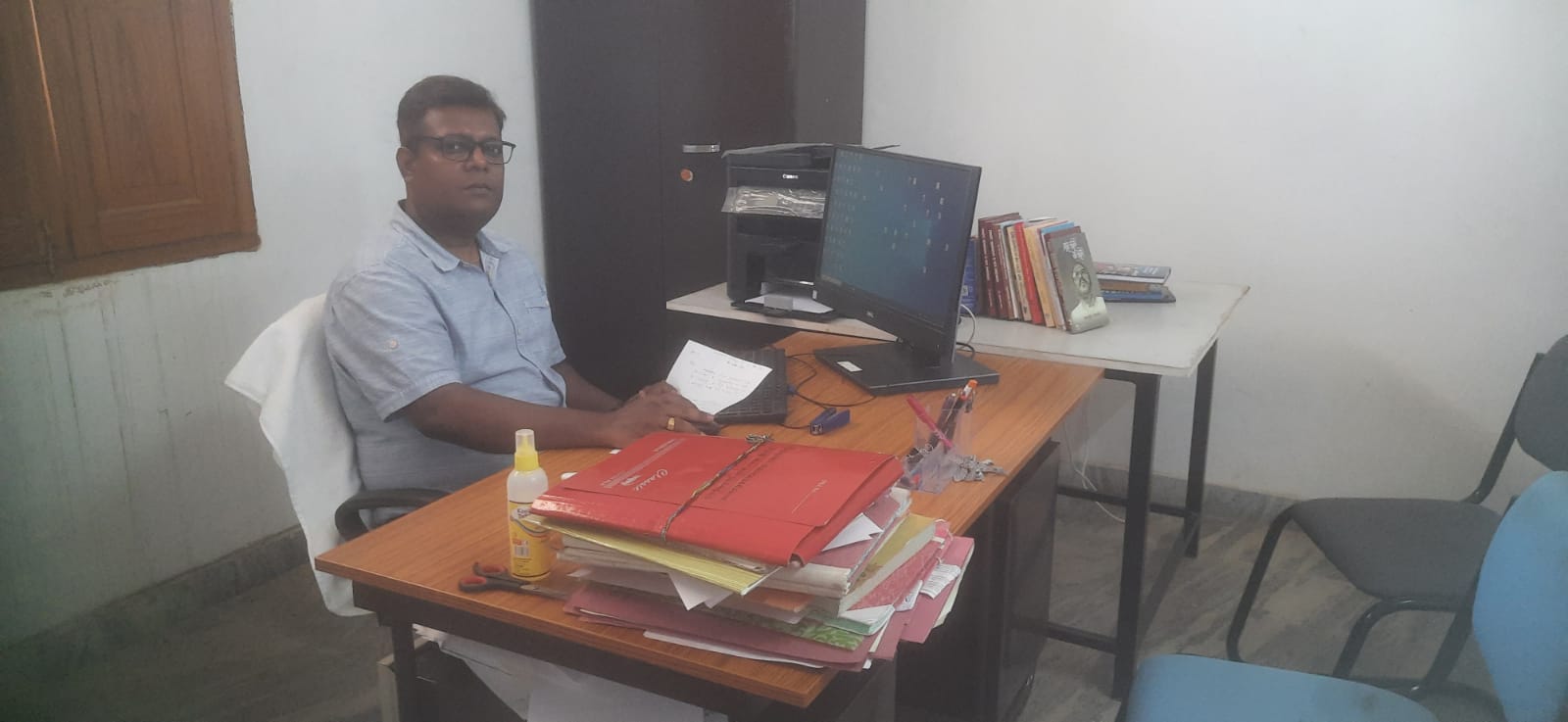 Library Staff
Library Staff
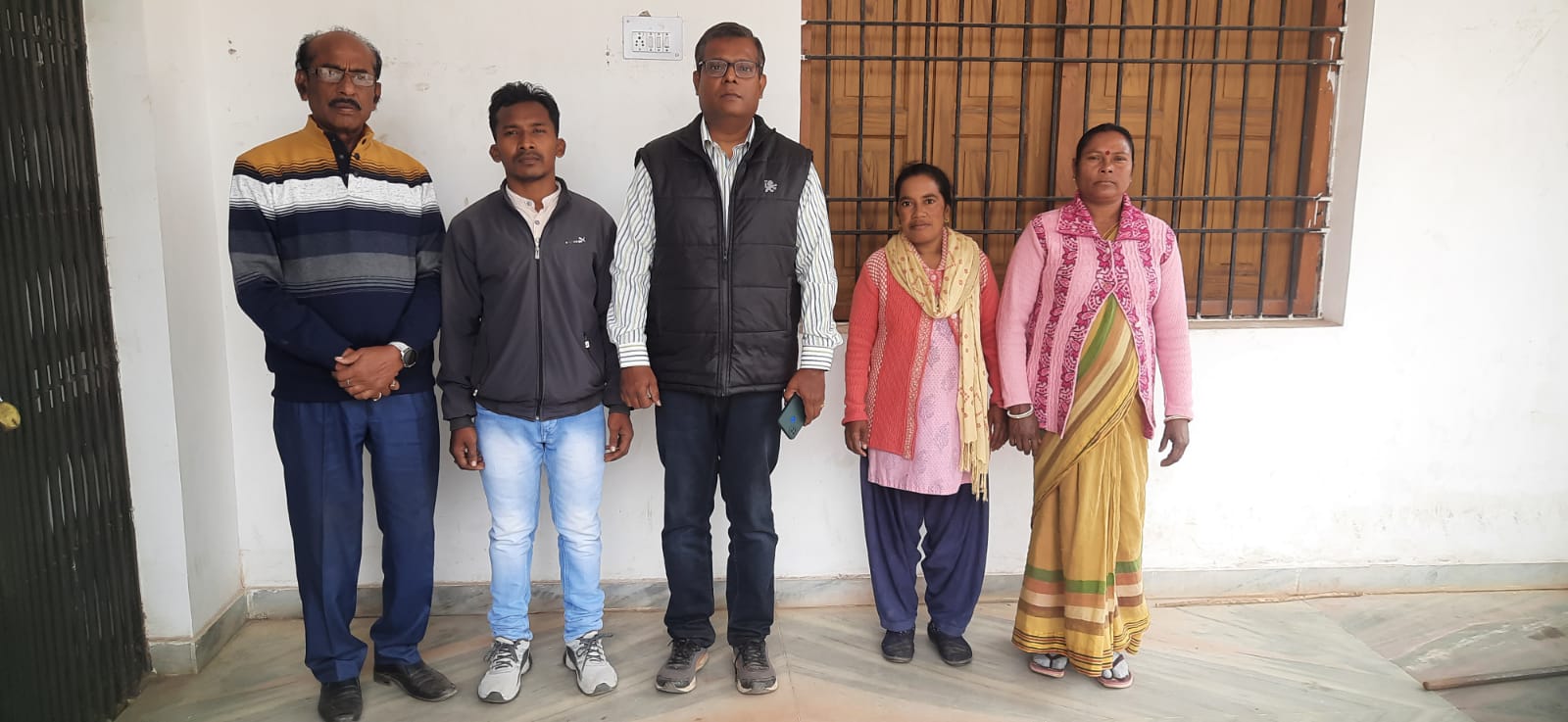 INTRODUCTION
The central library, Kolhan university is fully automated with SOUL 2.0 library management software designed and developed by the INFLIBNET. We provides book, journals , E- Journals , E–  Books& internet facility to the teaching staff & students. The  library came into existence since the inception of the Kolhan University. The Central Library is spread over 4443sq.Ft. in  three floors.
INTRODUCTION
The library is divided in different sections viz. Reference  Book Section, Stack Room, Digital Library with internet, Journal  and Back Volume section, Reading hall, INFLIBNET Corner, Digital Access section, Faculties Reading Room and Librarian cabin.The library has 12538  books, 78 National & International  journals & 75 back volumes journal.
INTRODUCTION
The library also provides Location of Information,  Indexing, Current Awareness services, Selective Dissemination  Information, Photo copy & Print copy services, for the staff &  students. The library aims to be fully integrated with our college libraries in due course of  time. We try and provide the best of the services to our ability for  proper and smooth functioning of the university.
Library Achivements
Fully Automated with SOUL 2.0 Library Management Software.
MOU with INFLIBNET.
We are the part of the Shodhganga Reservoir, awarded thesis being uploaded on Shodhganga.
We are the registered member of e-Shodhsindhu Consortia.
We are registered in Shodh Shuddhi & using OURIGINAL software for Plagiarism detection.
Library Achivements
Inculcate student interest in reading.
To provide a student friendly atmosphere.
To obtain best & latest reference for students & staff
To upgrade and develop a digital library.
LIBRARY LEARNING RESOURCES
Library no of Books- 12538
Reference Books- 1367
No. of Journals- 78
National- 23
Internationals- 55
E- Journals – 178
Binding Volume- 1231
List of Equipments
LIBRARY SERVICES & FACILITIES
Access of e-Journals + e-Books
LIBRARY SERVICES & FACIILITIES
7 . Plagiarism Dtetection.
. SHODHGANGA – INFLIBNET
. E – Shodh Sindhu Consortium.
 . WEB – OPAC
 . Sanitary Napkin Vending Machine.       (Installed in Girls Toilet)
  . Wheelchair service.
reprography Section
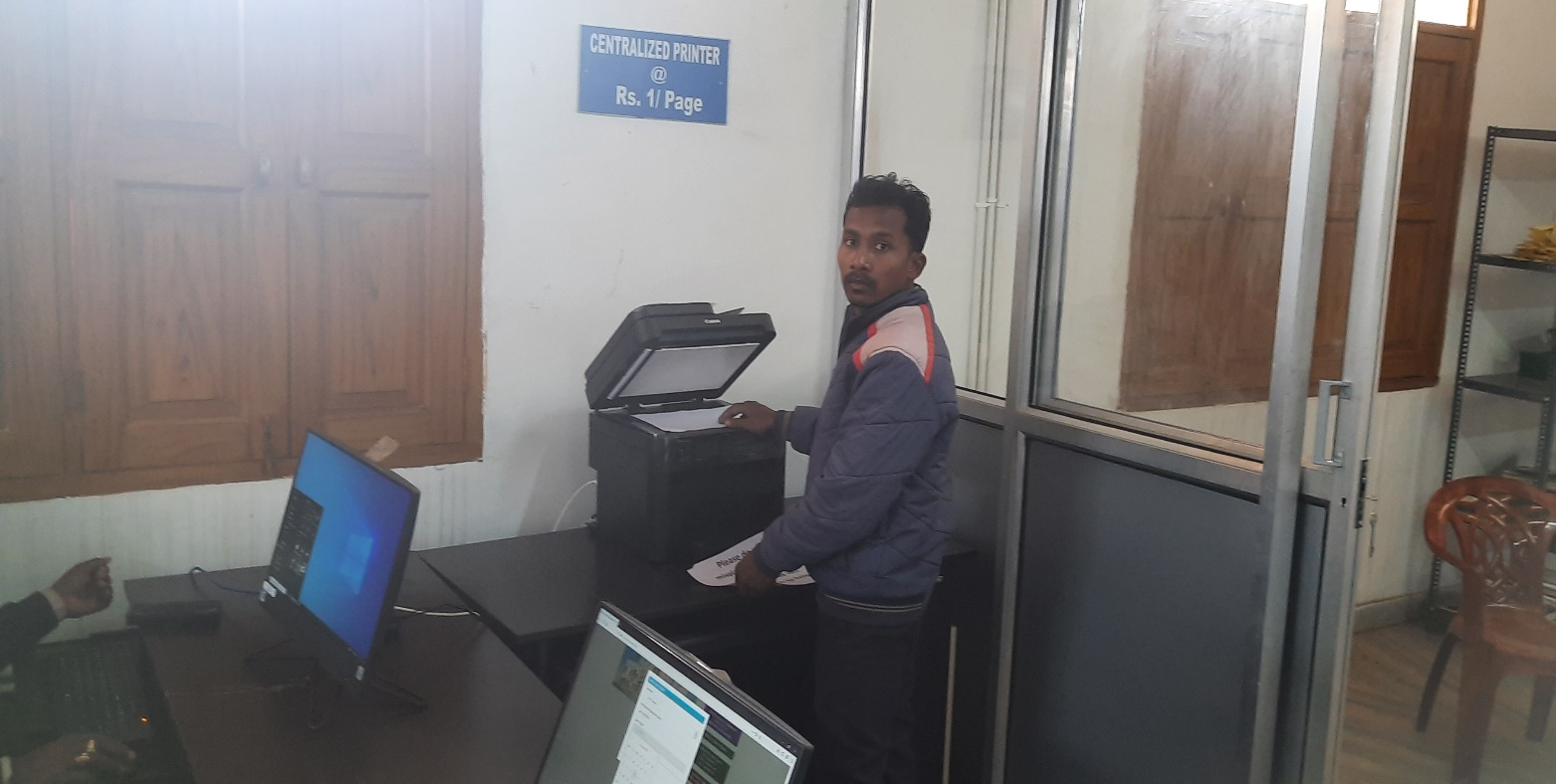 	Central library serves the faculties & students  by  providing	centralized Printout of required literature.
OPAC Section
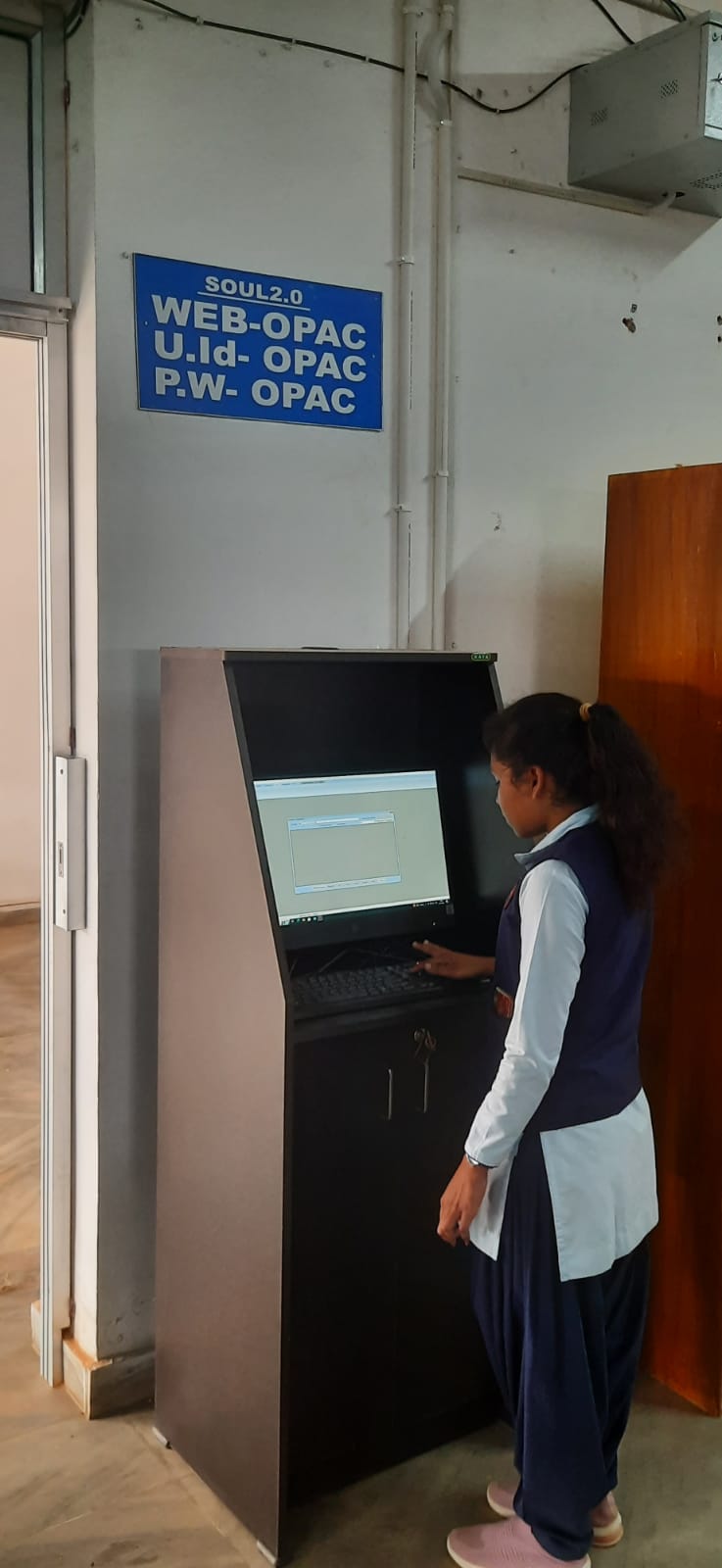 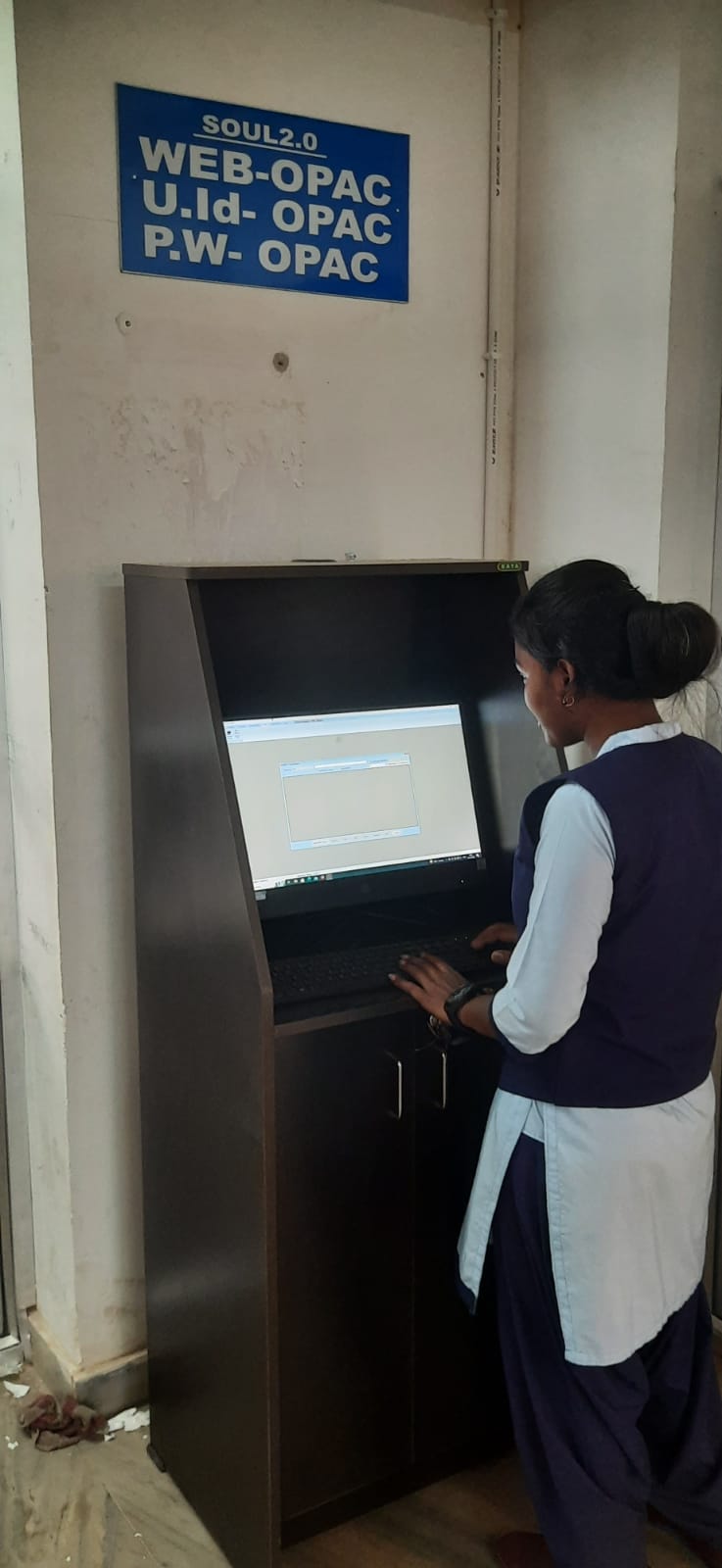  Faculty members & students search for online data.
Book Issue/Return counter
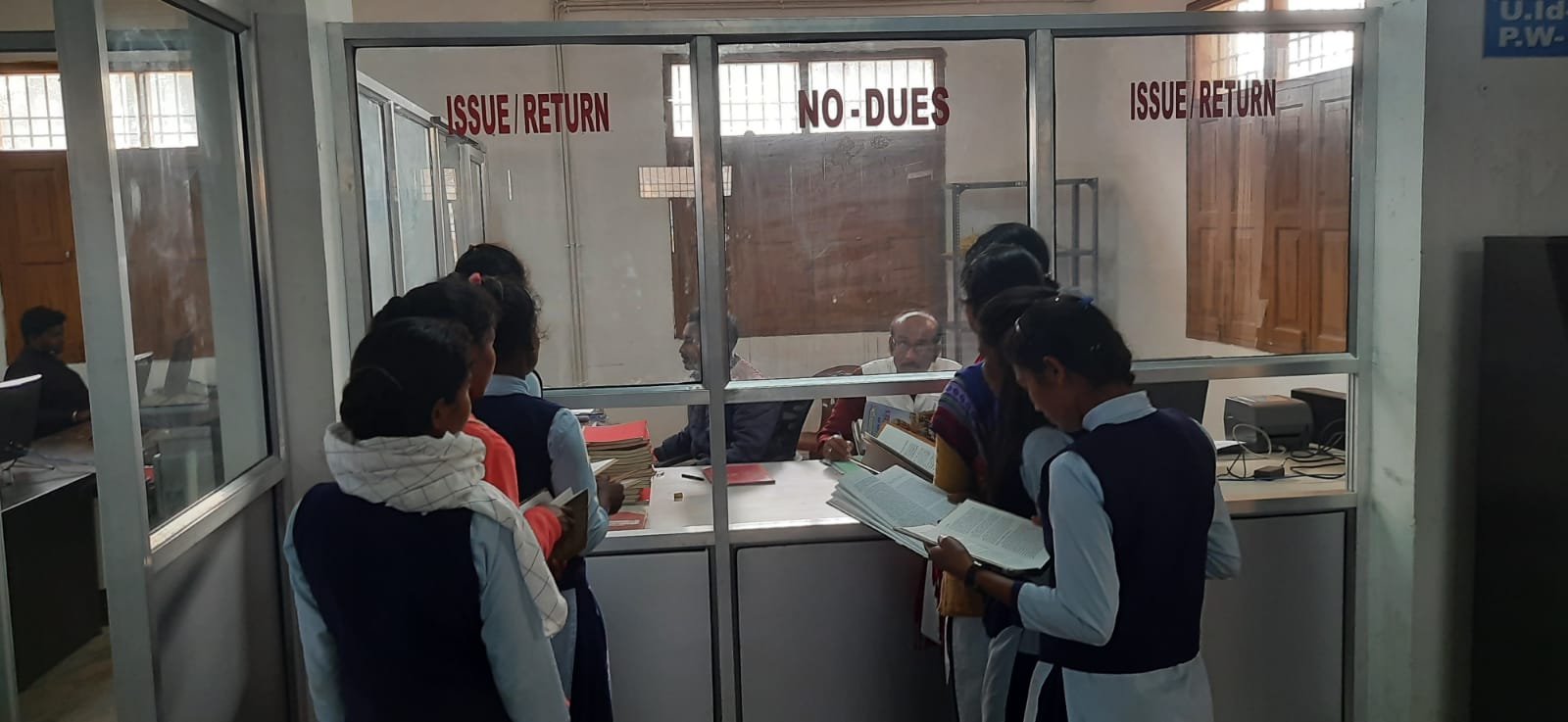 e-Library
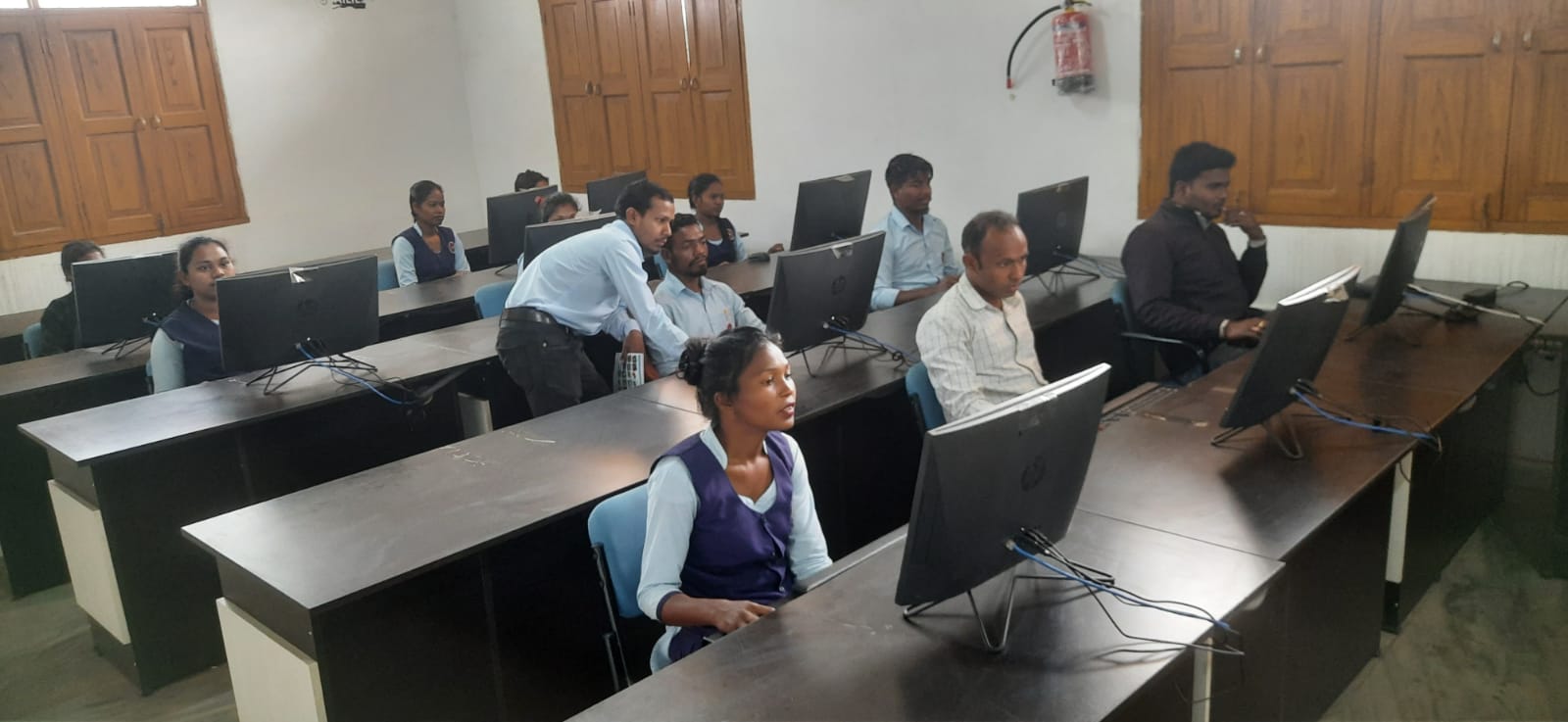 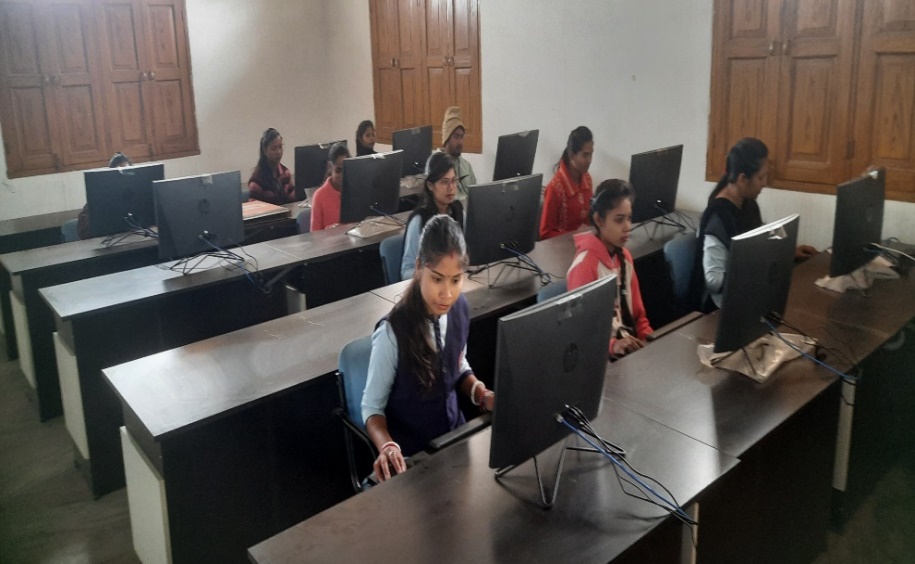 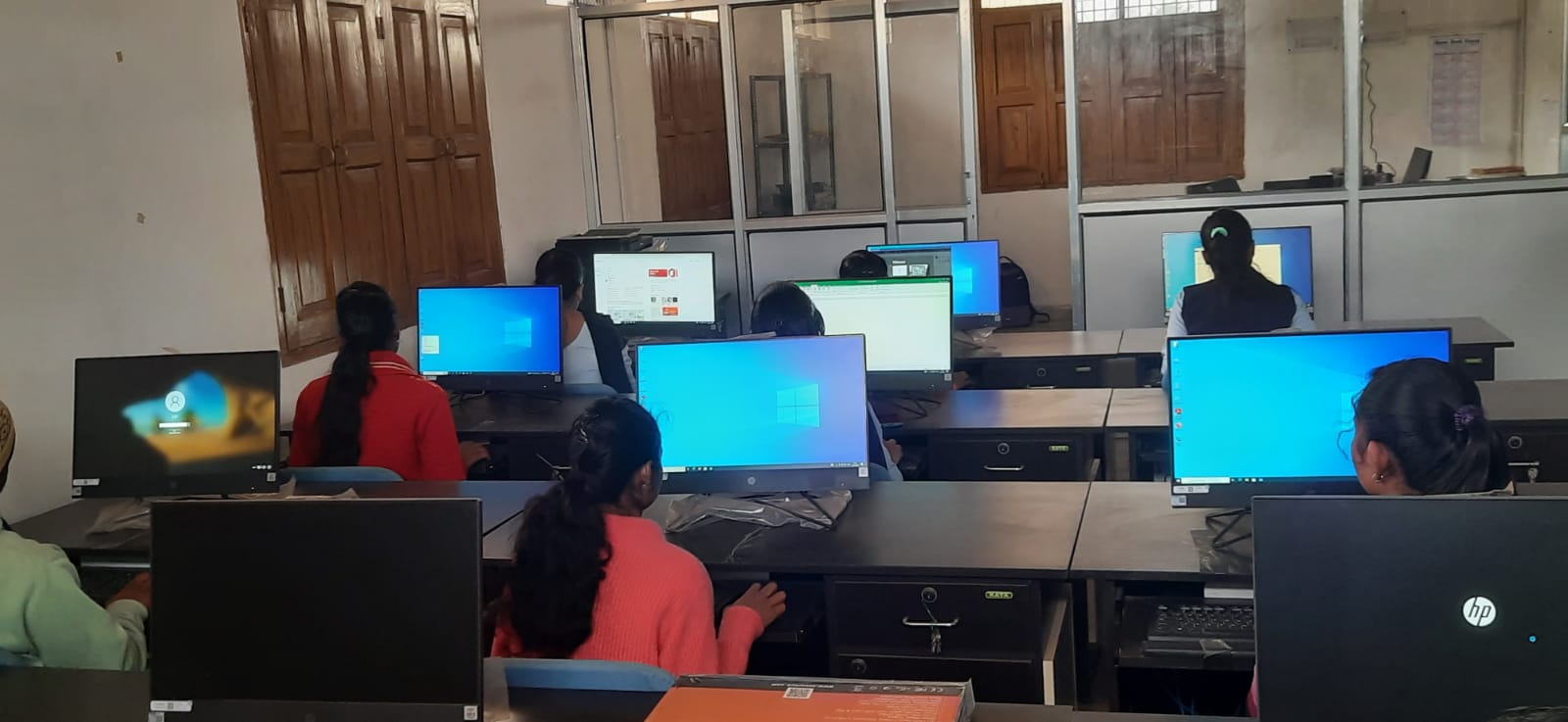 Link : https://ndl.iitkgp.ac.in.
           https://archive.org.
           https://www.doabooks.org
           https://www.freetechbooks.com
           https://www.indianjournals.com
           https://rekhta.org (Urdu Books)
           https://www.bangbidya.org
           http://www.nsdl.niscair.res.in/jspui
           https://www.kolhanuniversity.ac.in/index.php/e-content/courses/ug.html
INFLIBNET CORNER
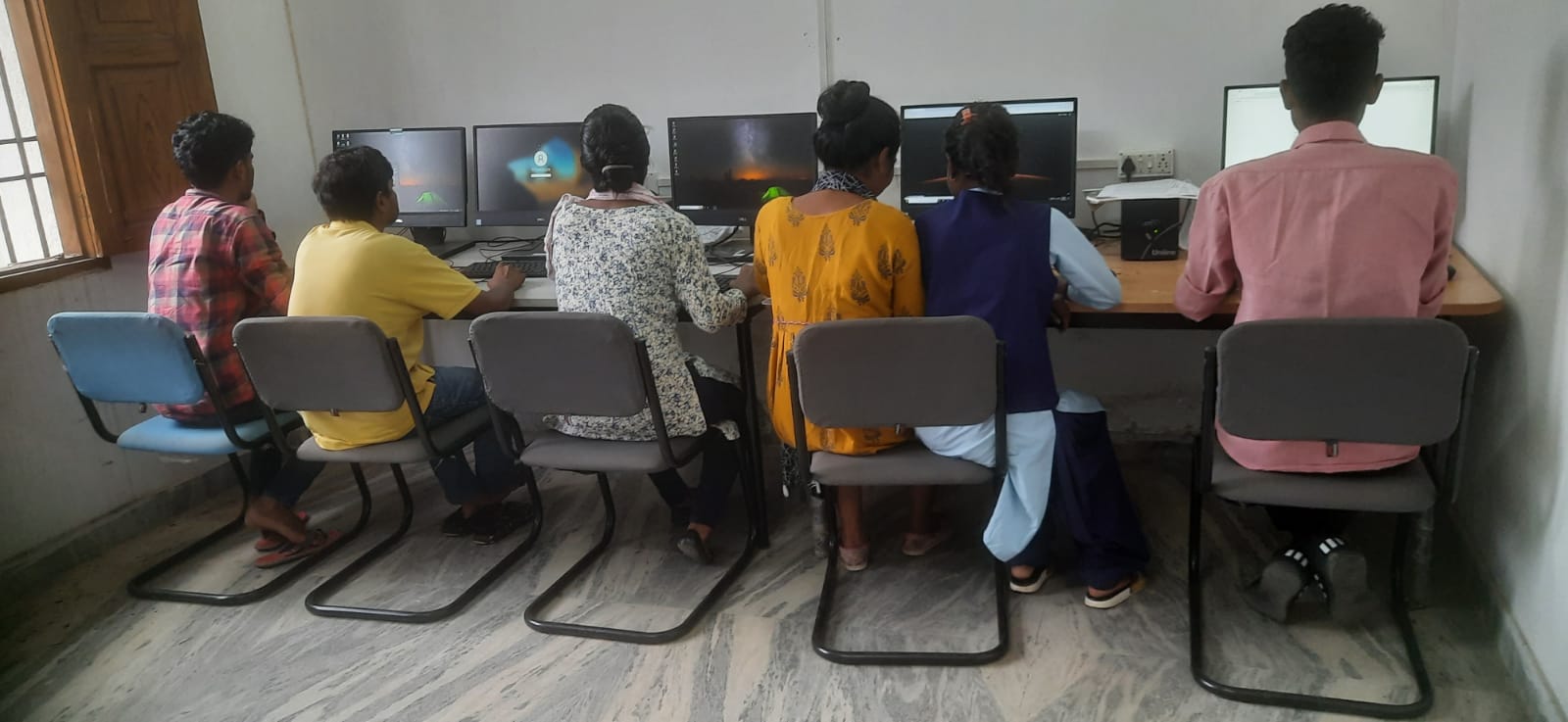 Journal Display Section
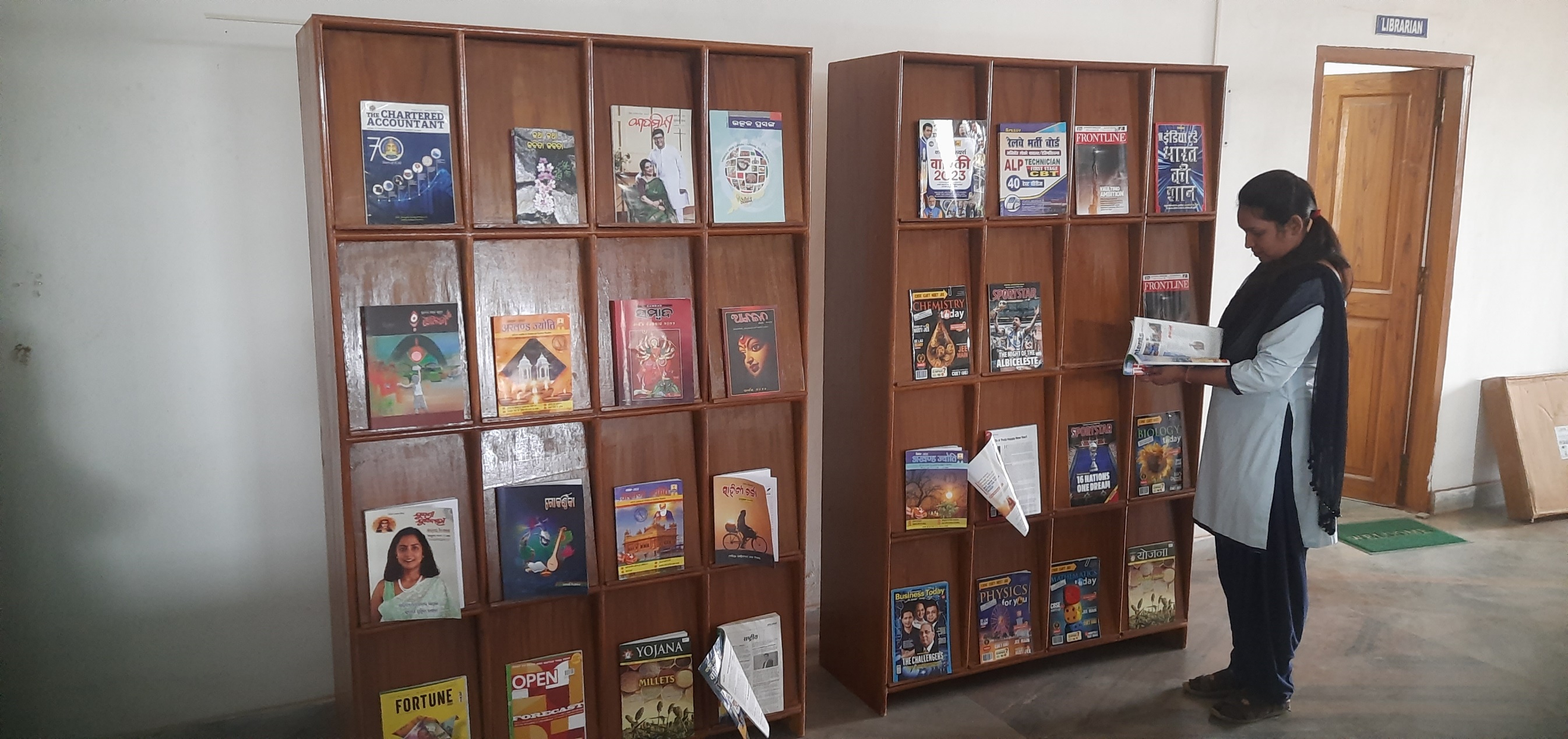 	The central library subscribes to 23 national journal & 55  international current journal.
Central Library Books & Title List
Central Library Books & Title List
dailies
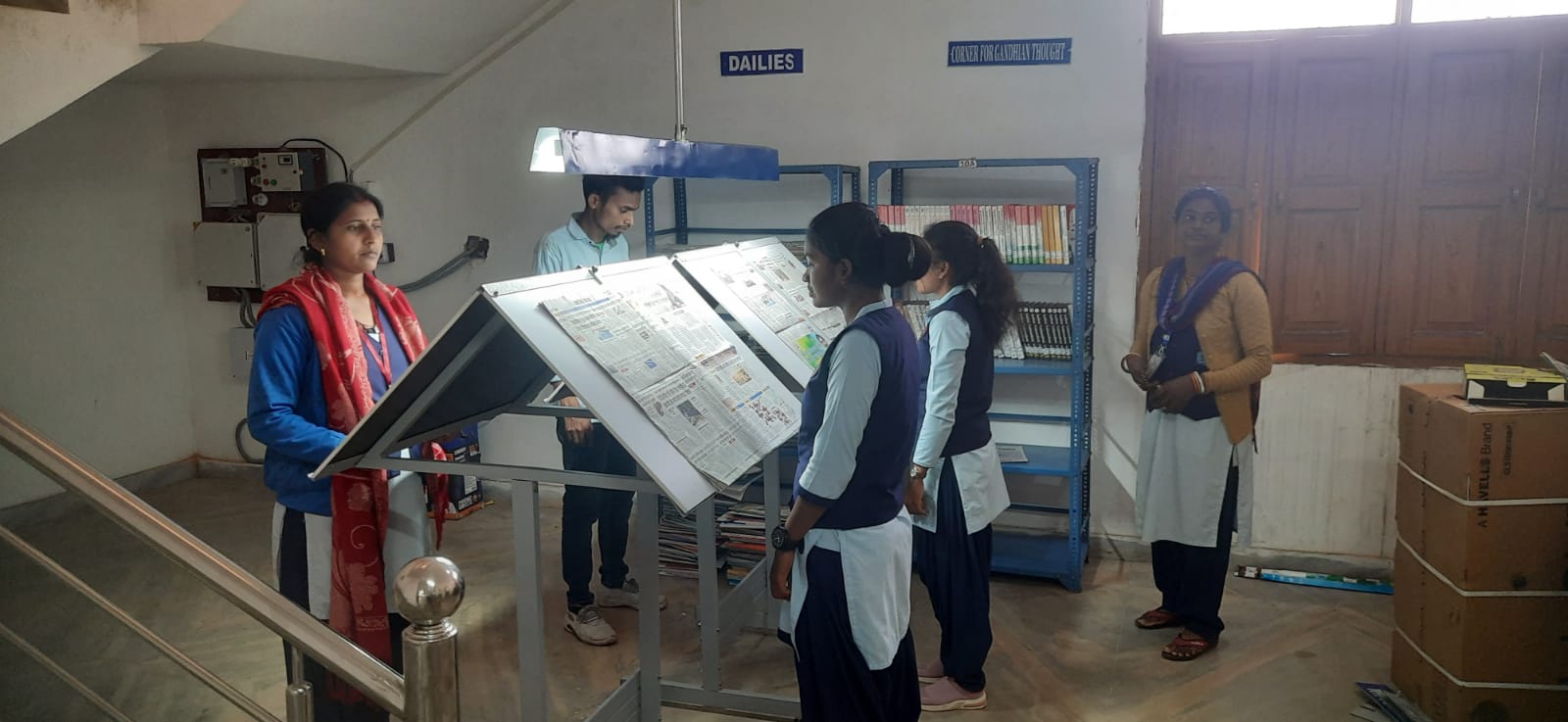 Book Purchase Information
Reading room
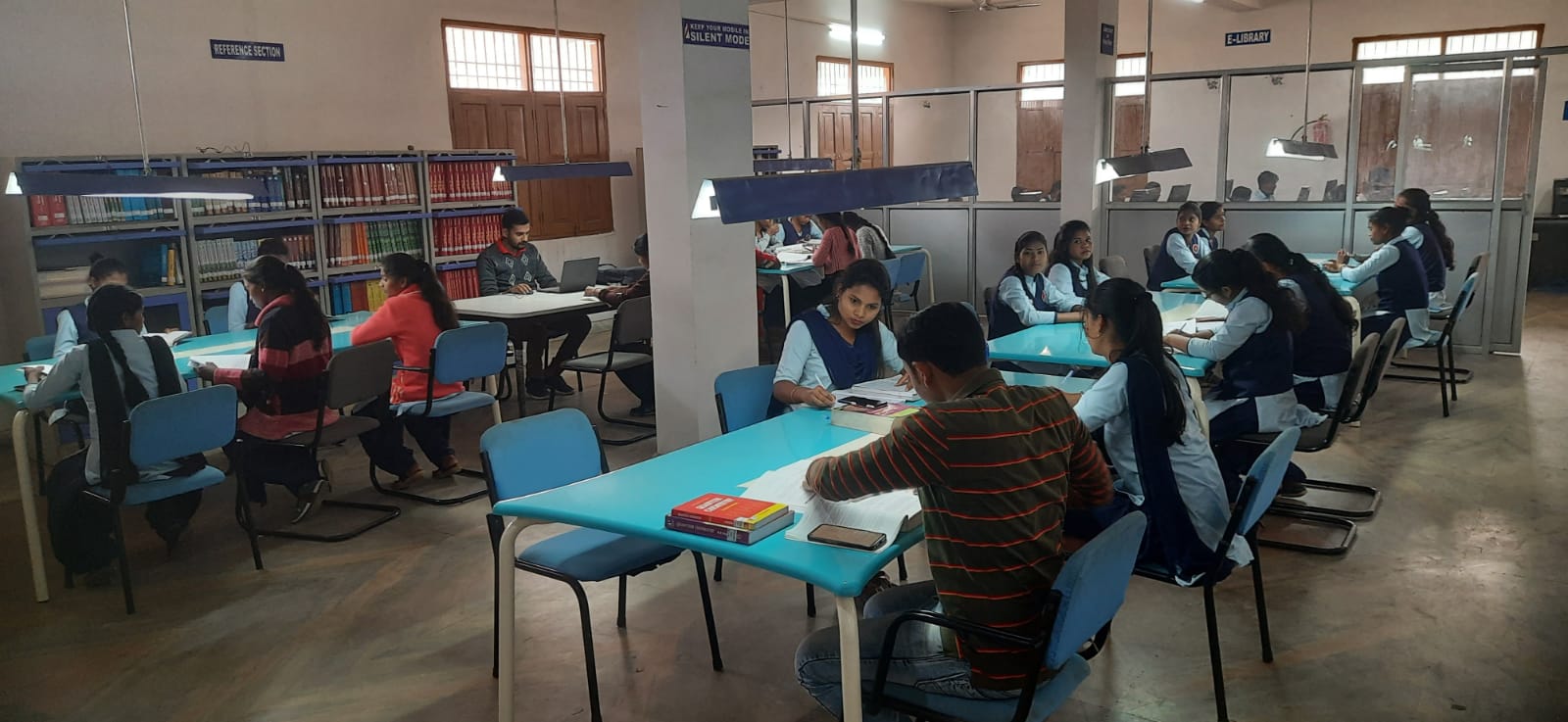 Text-book section
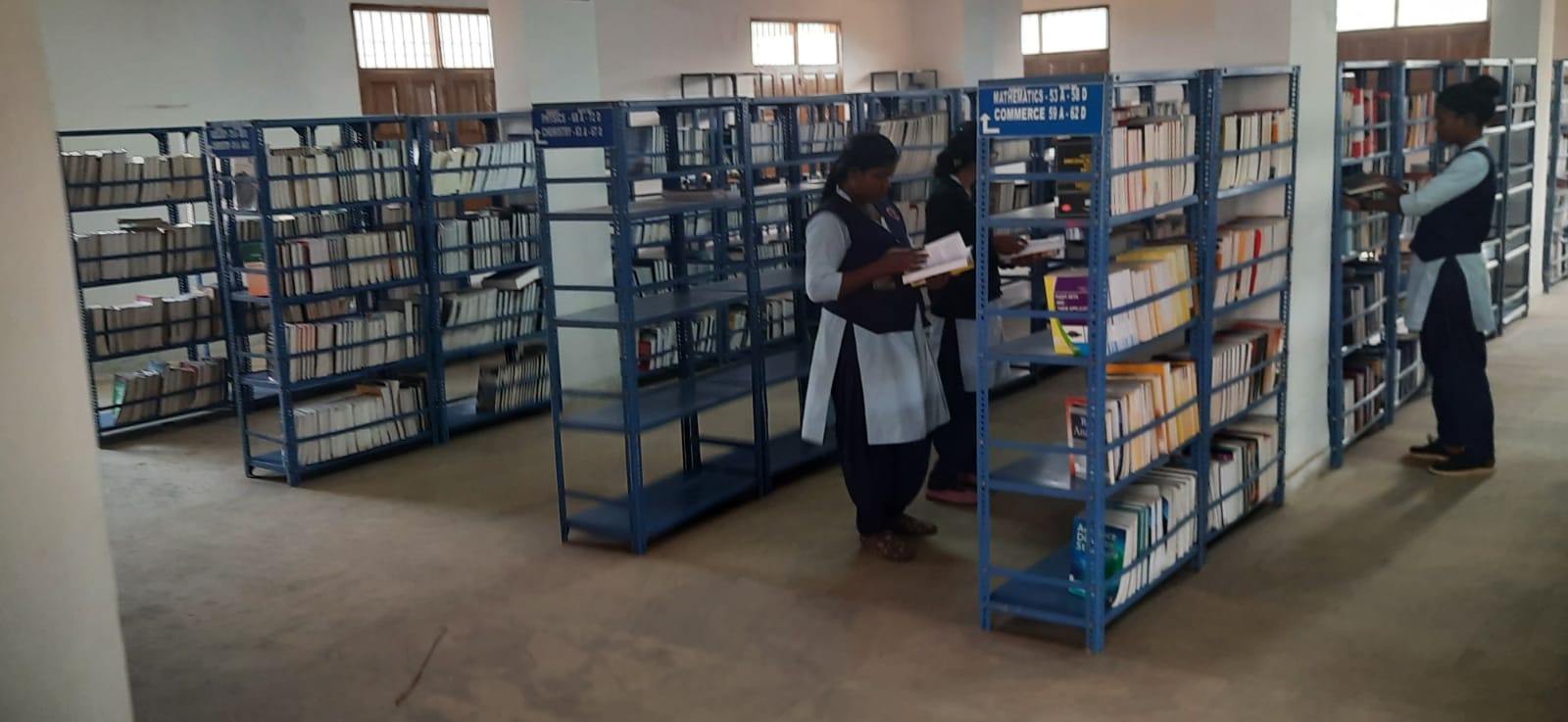 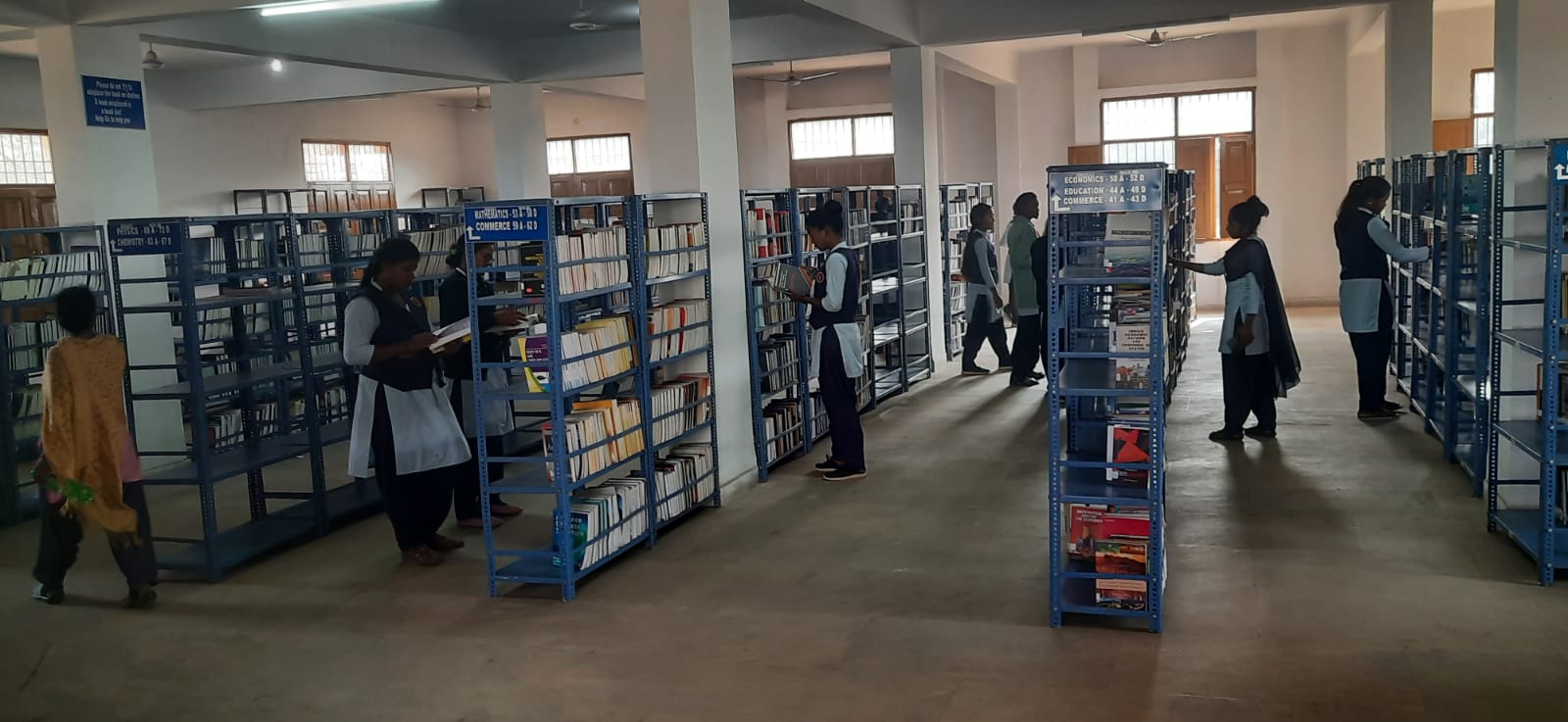 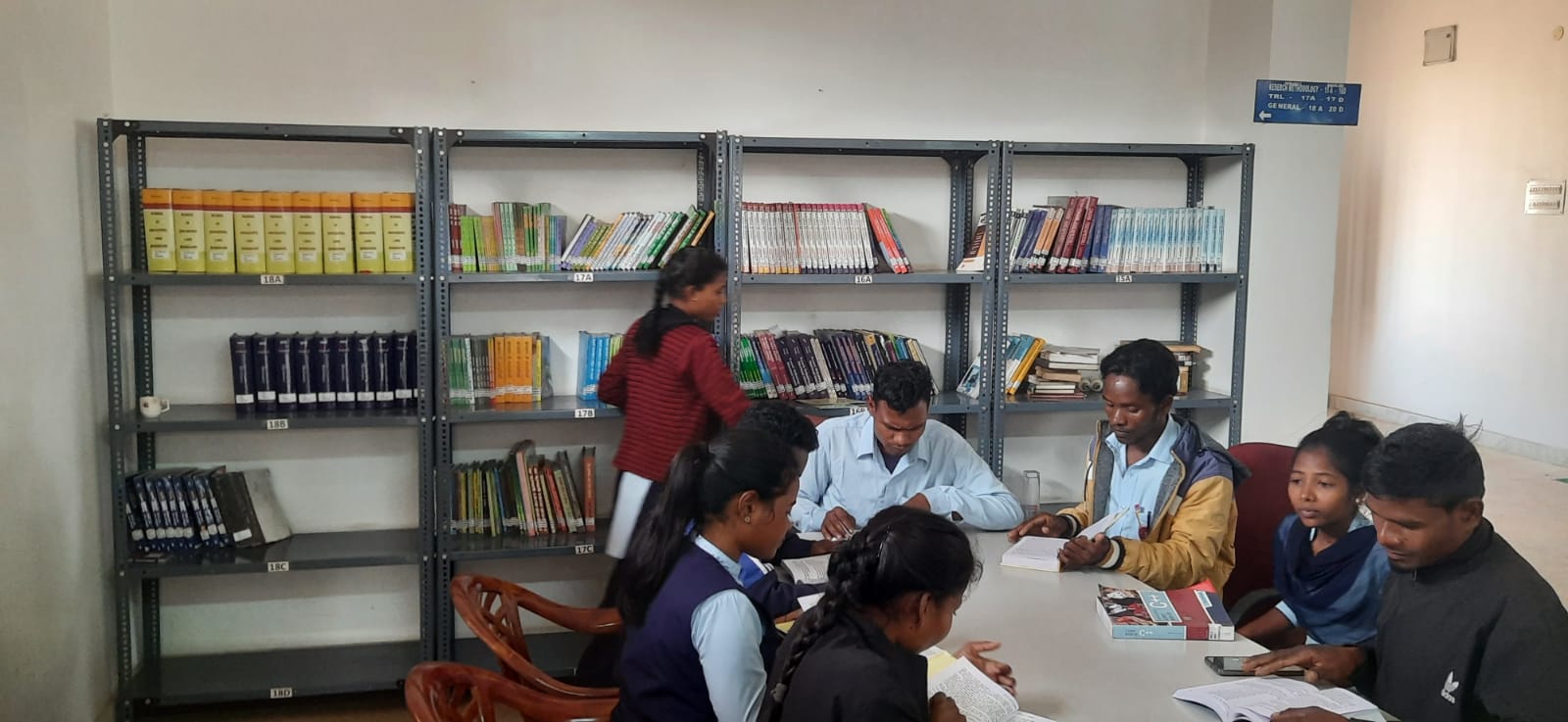 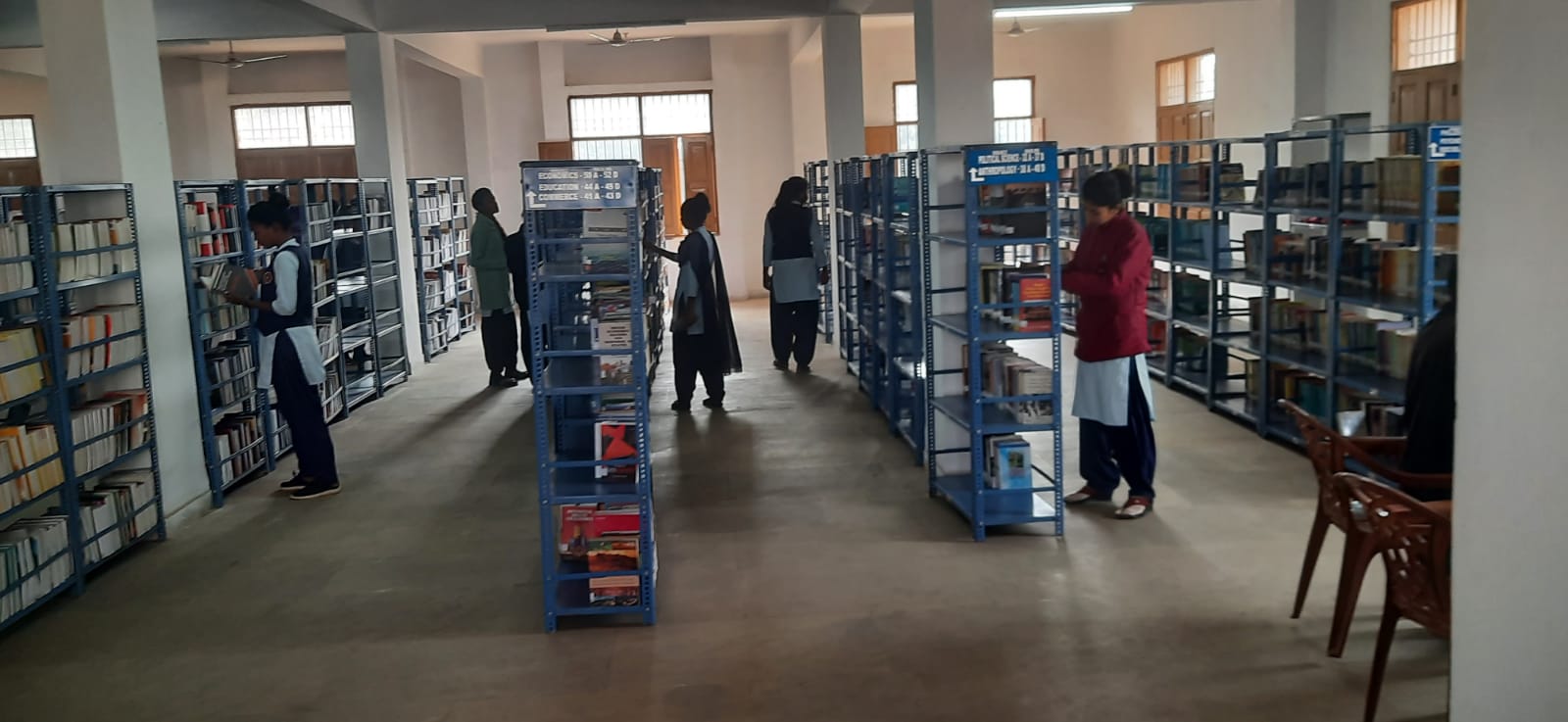 Alumni section
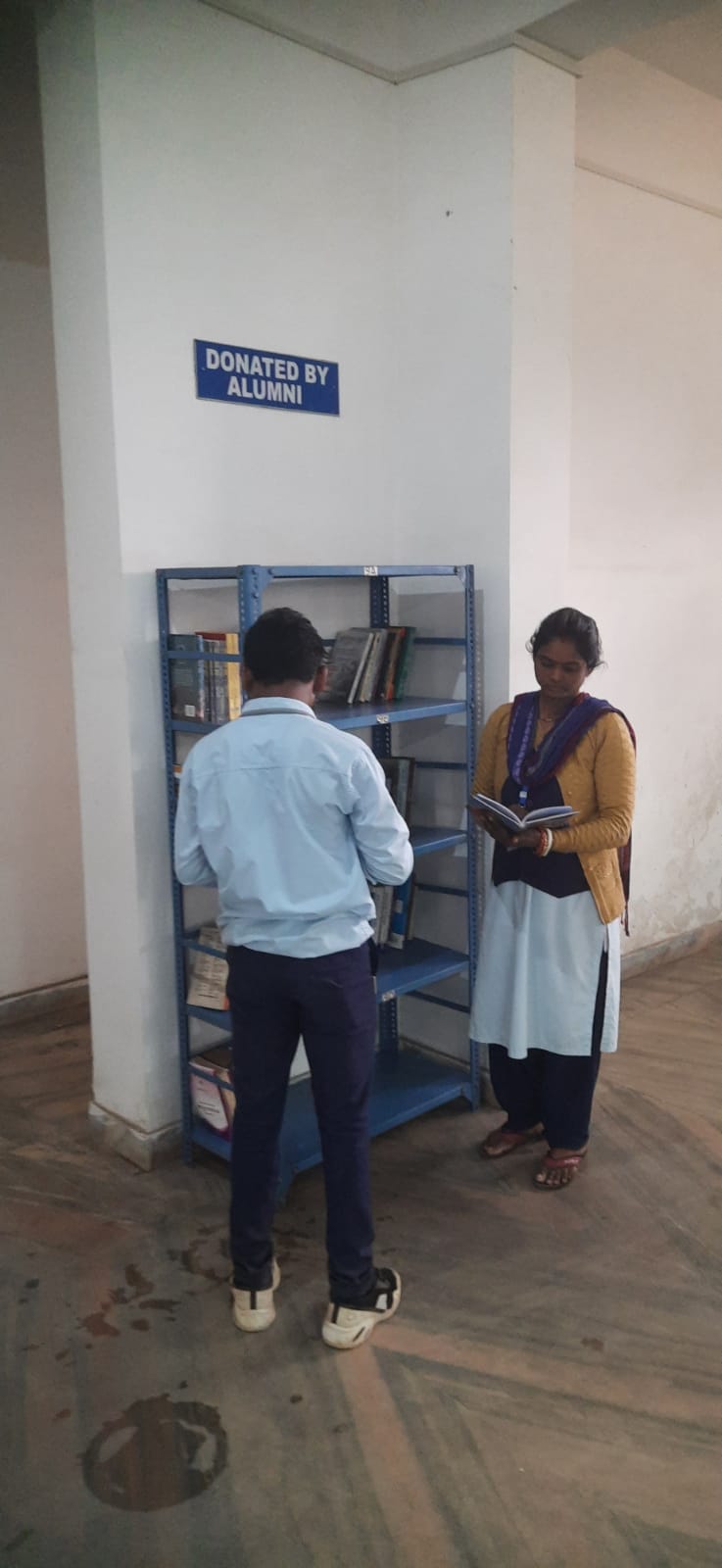 Rare COLLECTIONS(Books+Manuscript+coins+Currency)
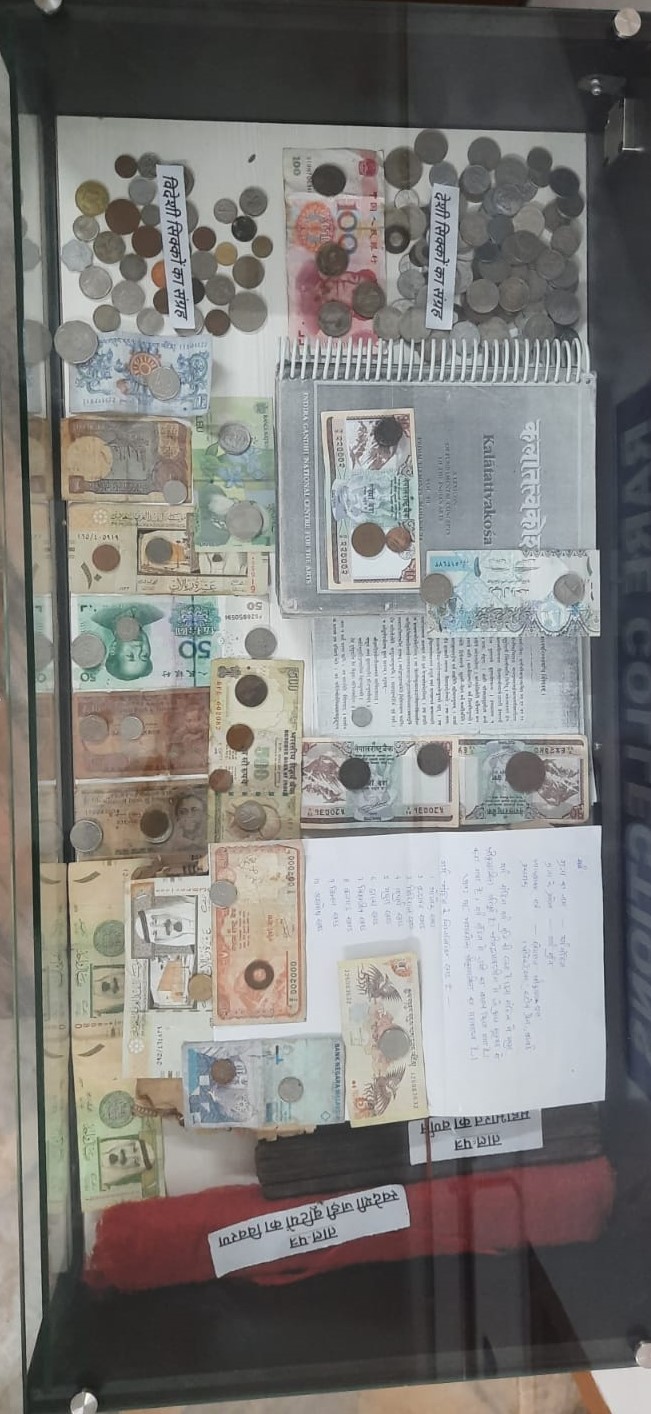 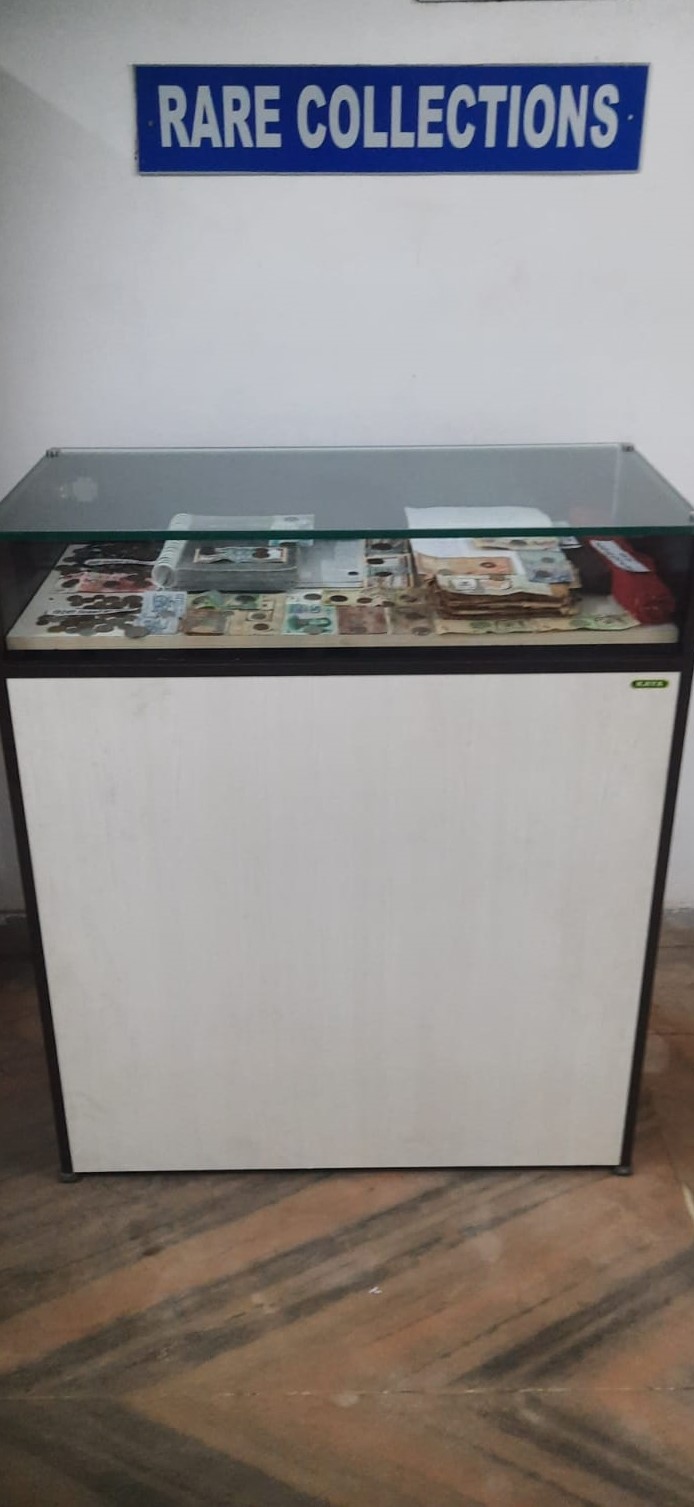 FUTURE PLAN OF CENTRAL LIBRARY
►To take efforts to increase students interest in reading   and
     research.
► To enrich the collection of library.
► To connect all the college libraries under Kolhan University 
     with the Central Library of the University through networking.
► To procure JAWS Software for Blind users.
► To enrich the digital resources in the Digital information  
     centre.
► To take membership of more libraries and share their 
     resources.
Thank you…